Landmark of Russia
Motherland.
Volgograd city.
Motherland
Sculpture /Motherland is calling/
Sculptor Eugene Vuchetich and engineer 
Nikolai Nikitin
Motherland
The central monument was created for the heroes  of the Battle of Stalingrad on the Mamaev Kurgan in Volgograd
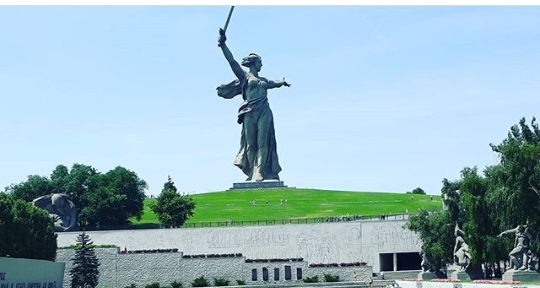 Motherland
One of the highest statues in the world. The highest  statue of Russia and Europe.
The construction of the  monument began in May 1959 and was completed on October 15 ,1967.
The work is a figure of a woman stepping forward with a raised sword, calling her sons to battle  with the enemy.
Thank you very much